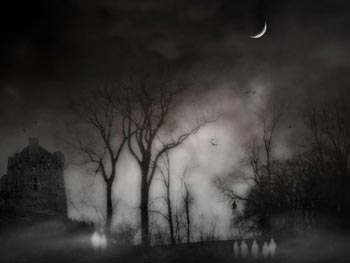 La leyenda de la llorona
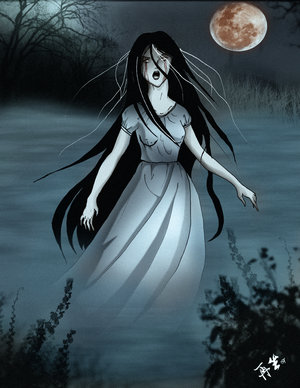